Unit  6 Is there a view?
Workbook pages (209 – 212)
p.209
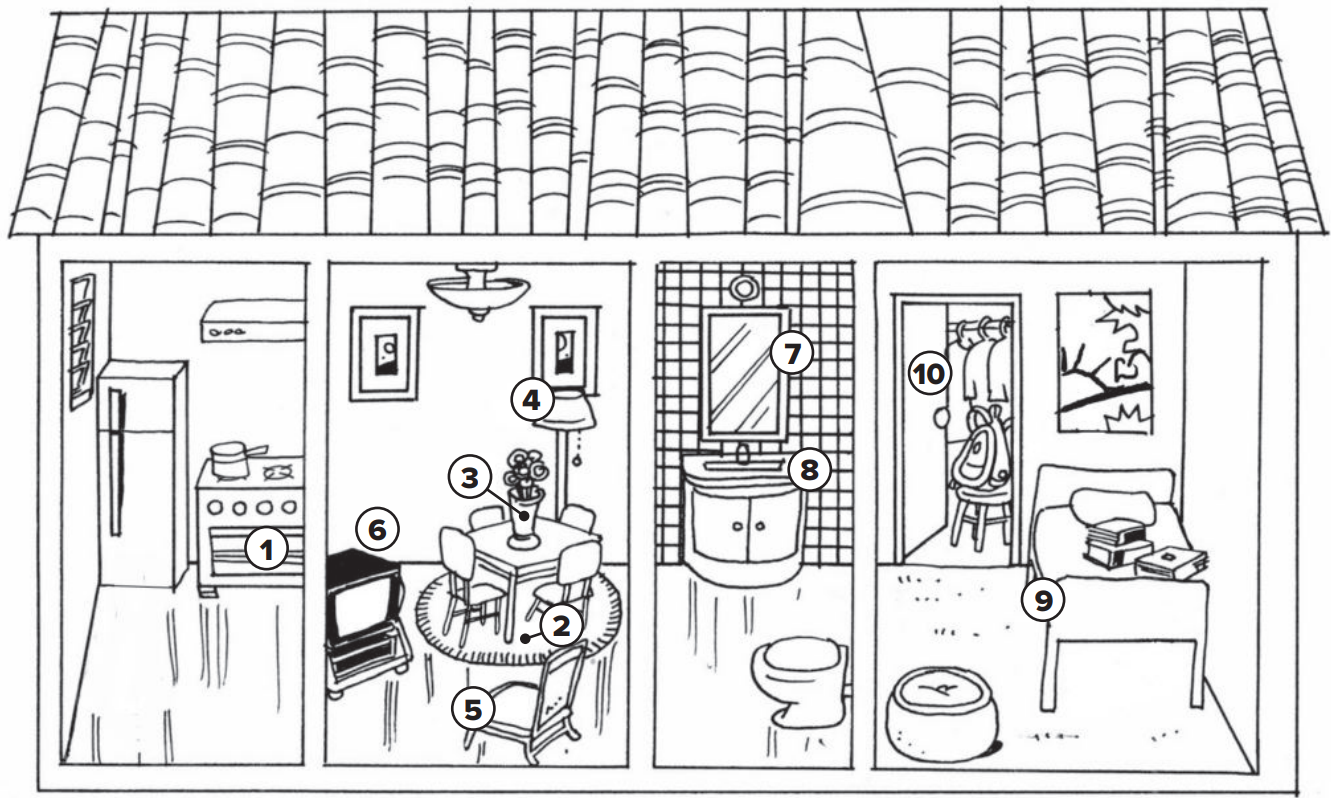 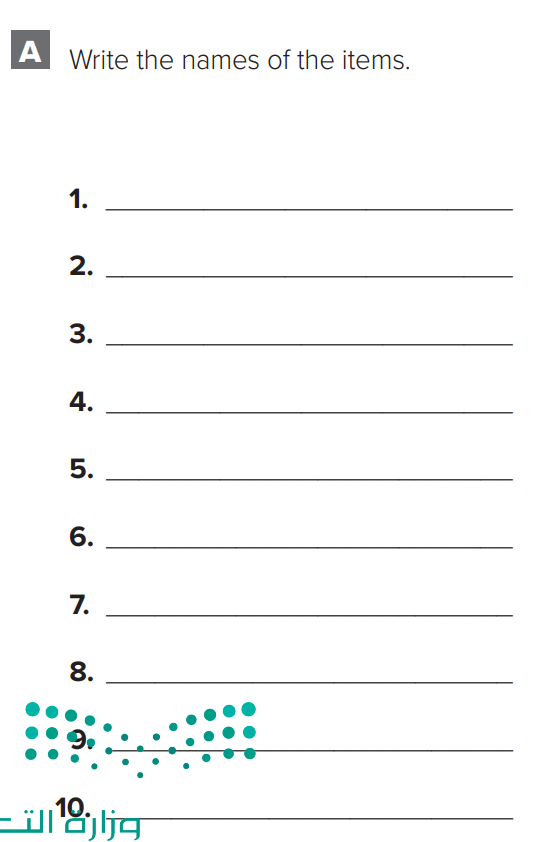 stove
rug
Vase with flowers
lamp
chair
TV
mirror
sink
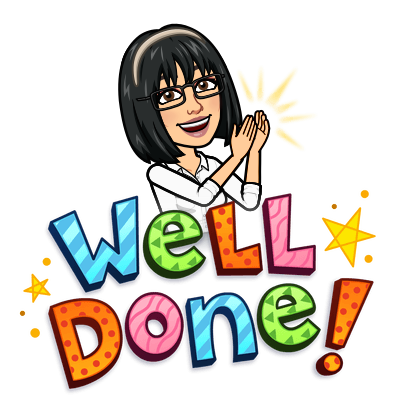 bed
closet
Dalal ALJuaid
p.209
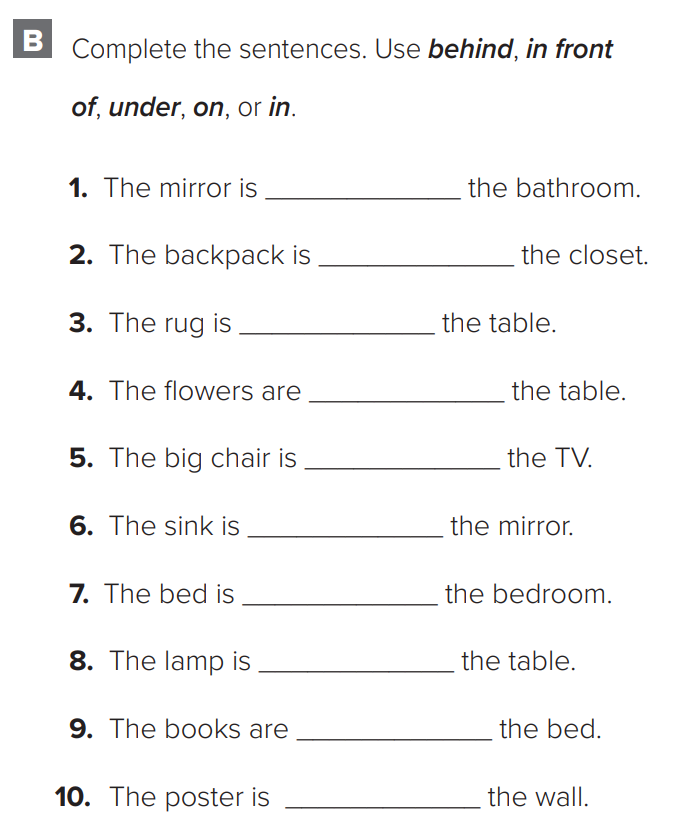 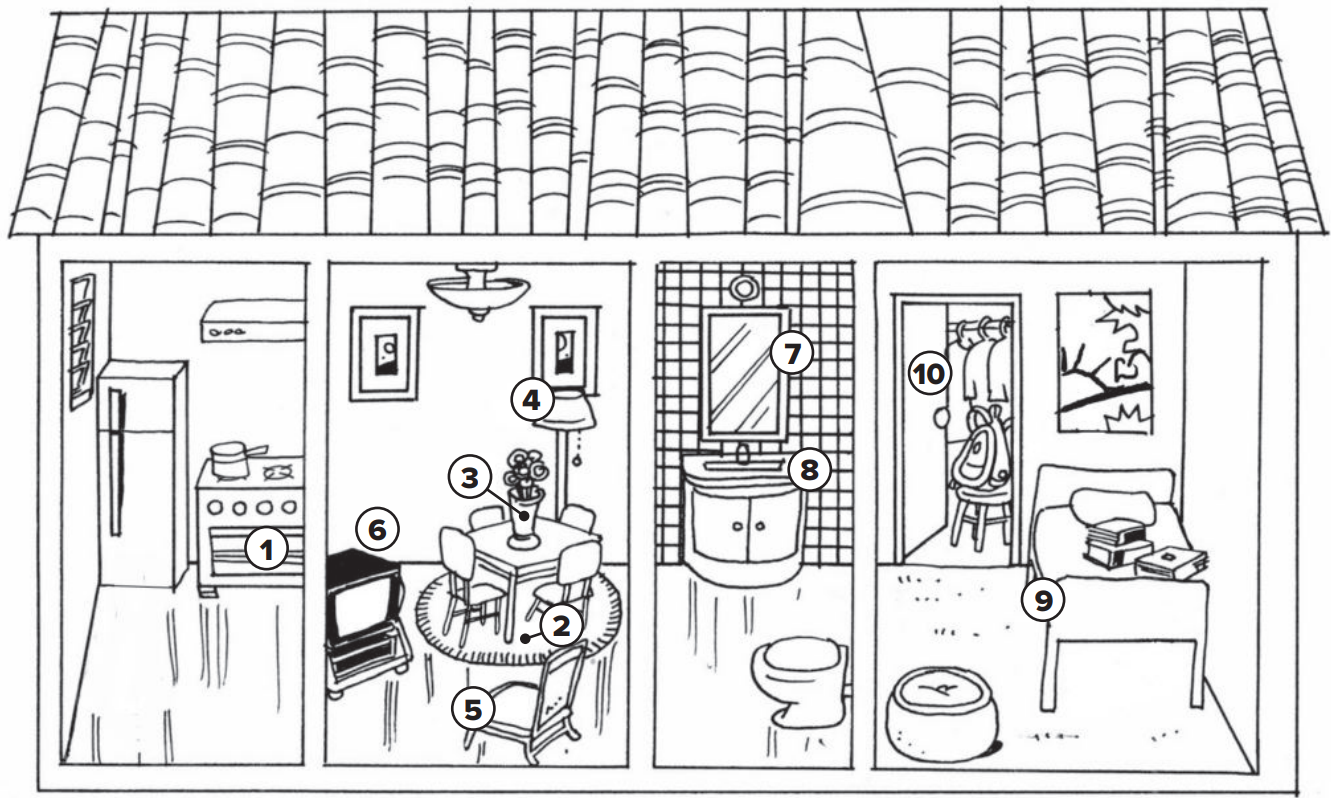 in
in
under
on
in front of
under
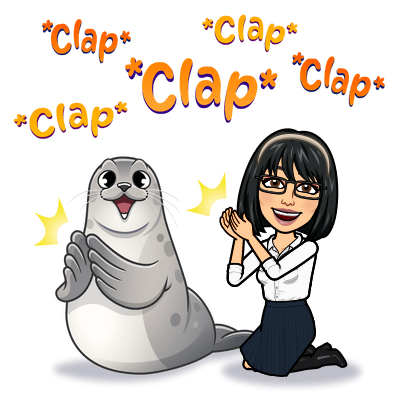 in
behind
on
on
Dalal ALJuaid
p.210
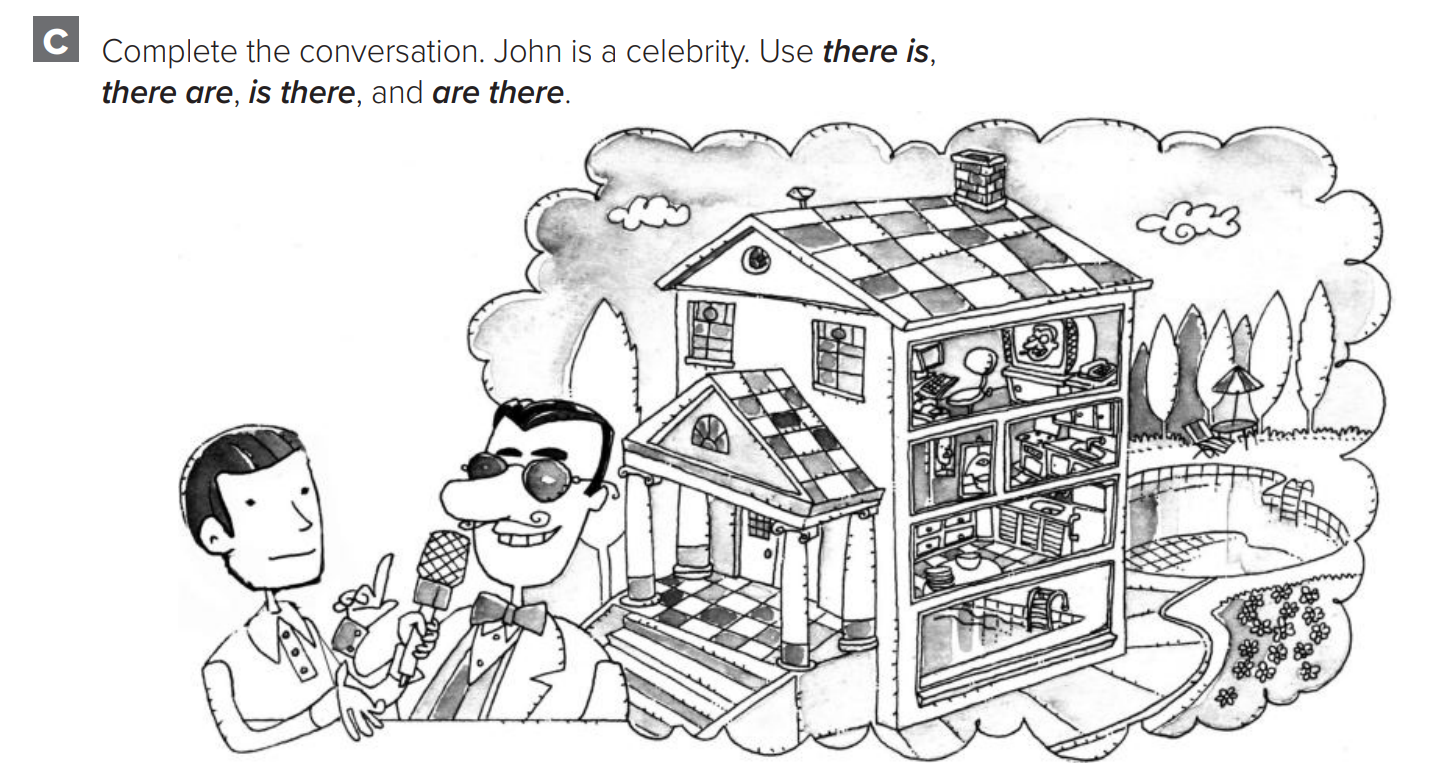 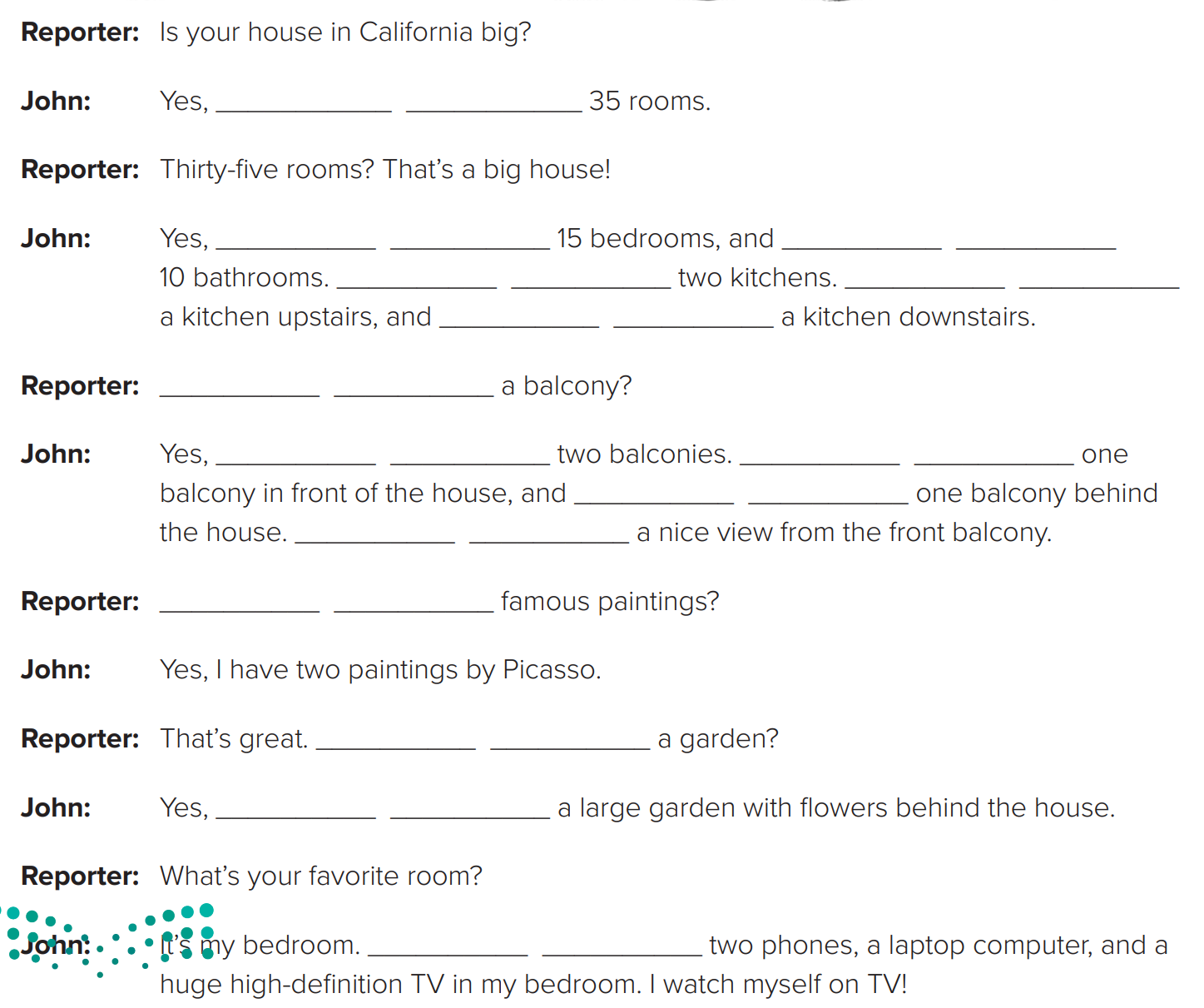 there  are
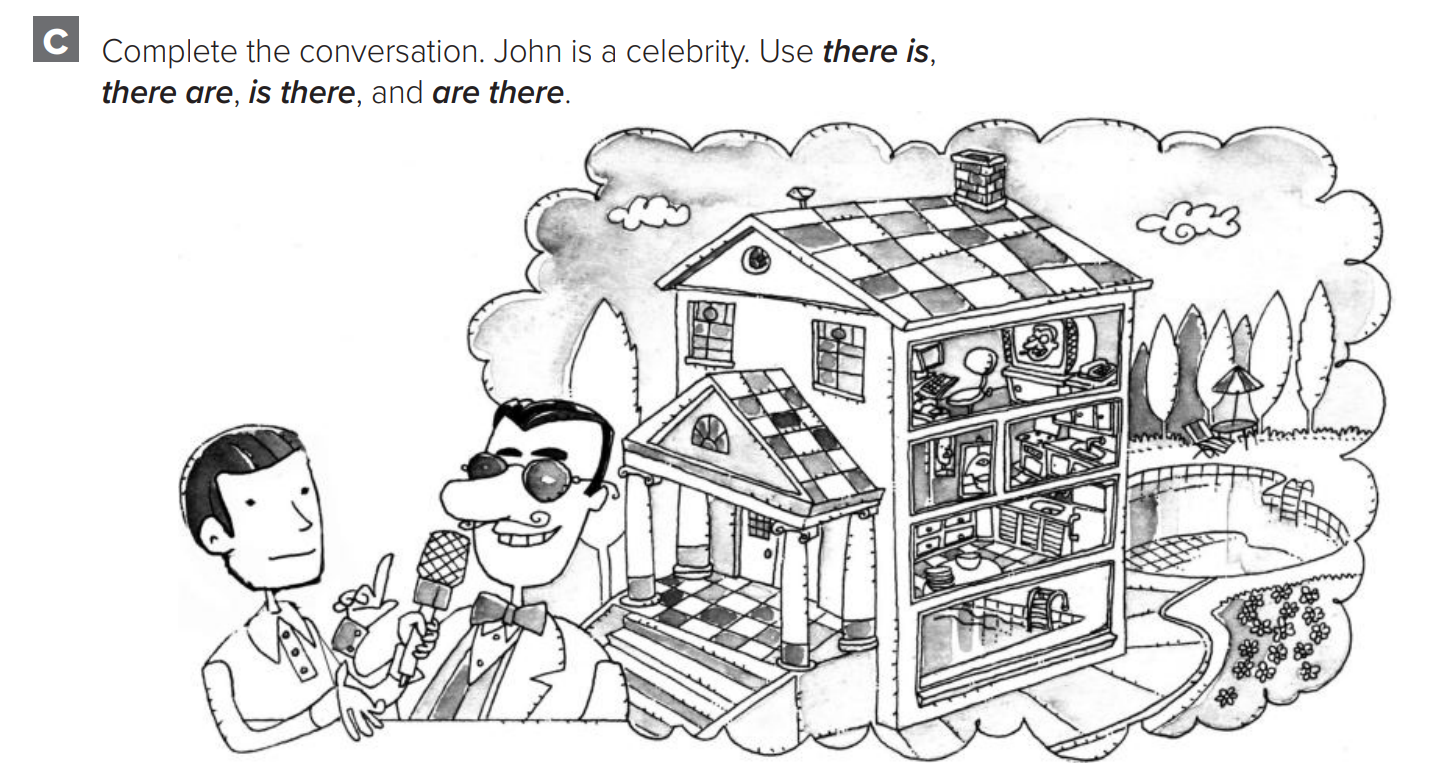 there  are
there  are
There  are
There  is
there  is
Is      there
There  is
there  are
there  is
There  is
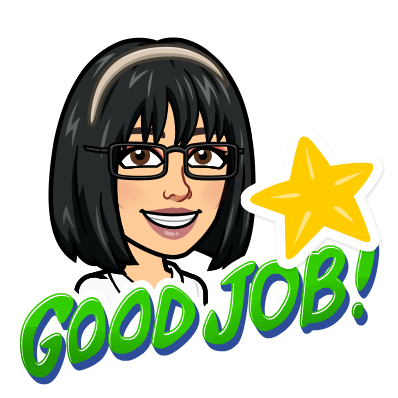 Are   there
Is      there
there    is
There    are
Dalal ALJuaid
p.211
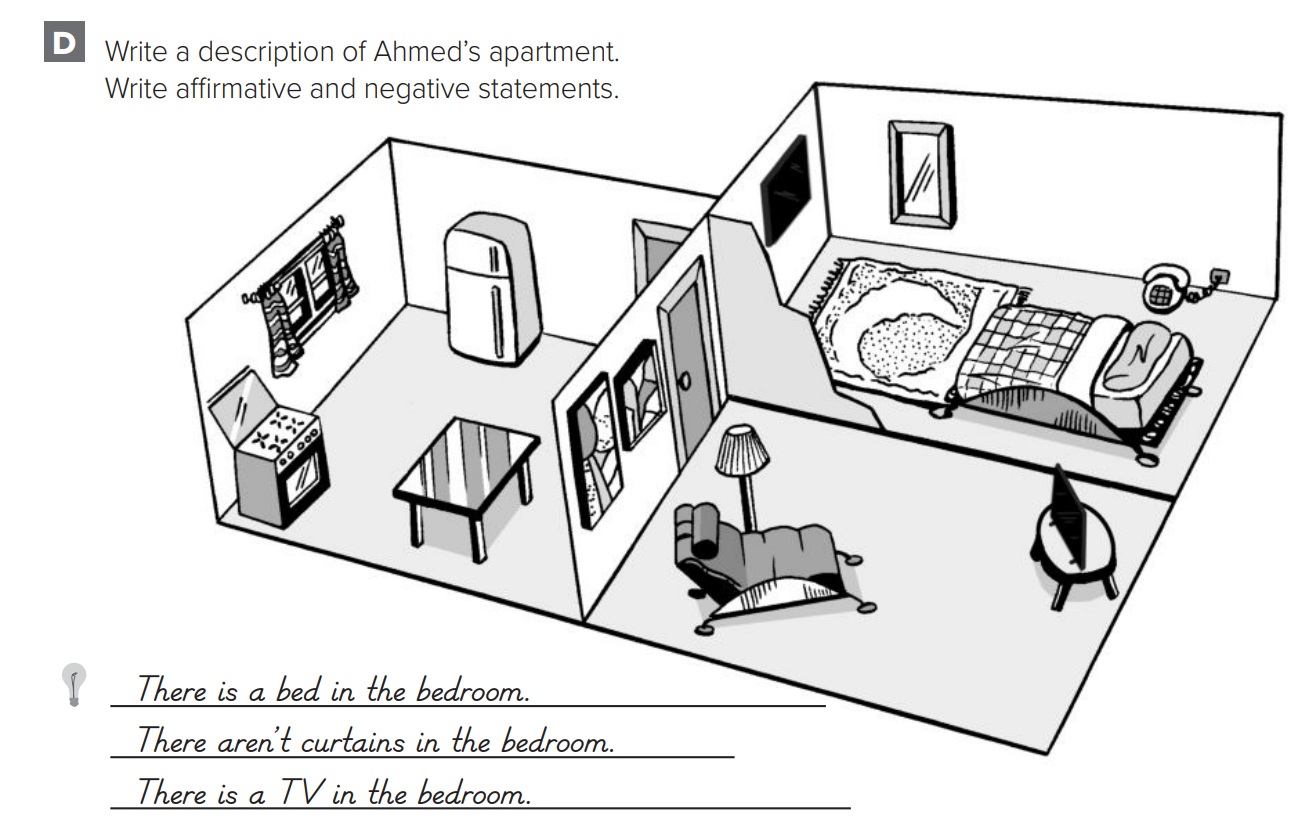 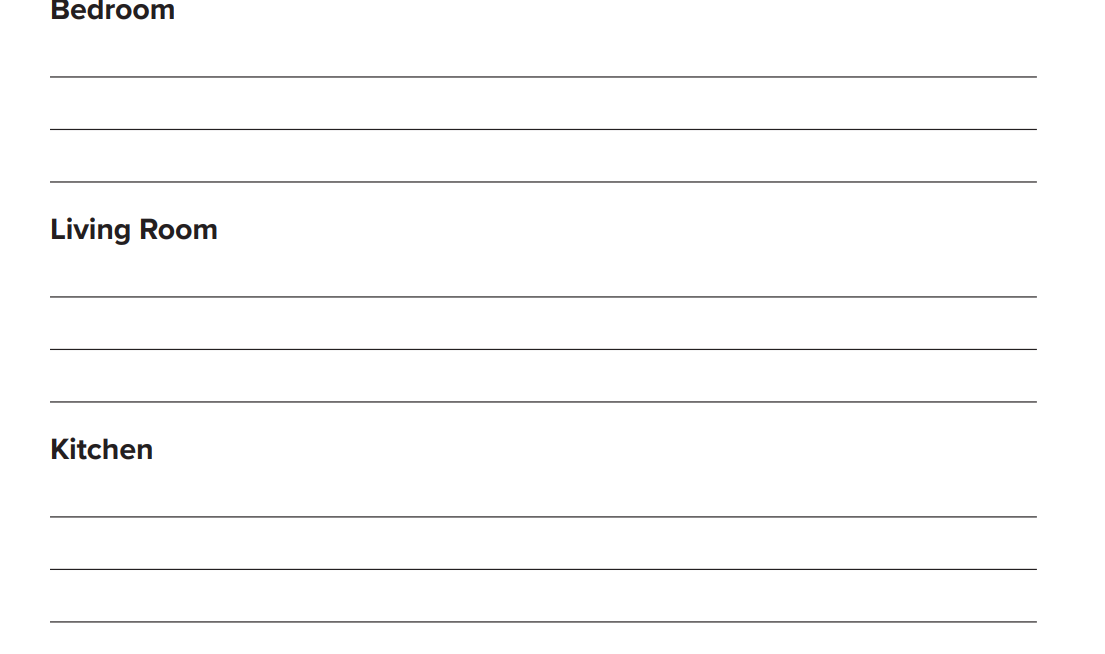 There is a rug in the bedroom
There is a telephone in the bedroom
There isn’t  a closet in the bedroom
There is a lamp in the living room
There are paintings in the living room
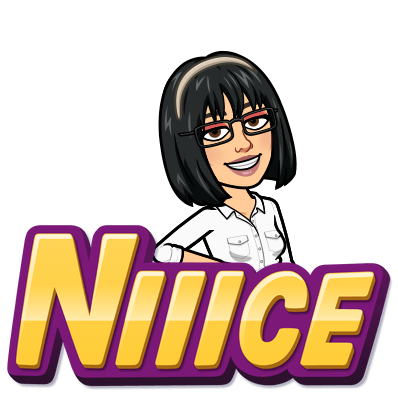 There isn’t a rug in the living room
There is a stove  in the kitchen
There are curtains in the kitchen
There isn’t a sink in the kitchen
Dalal ALJuaid
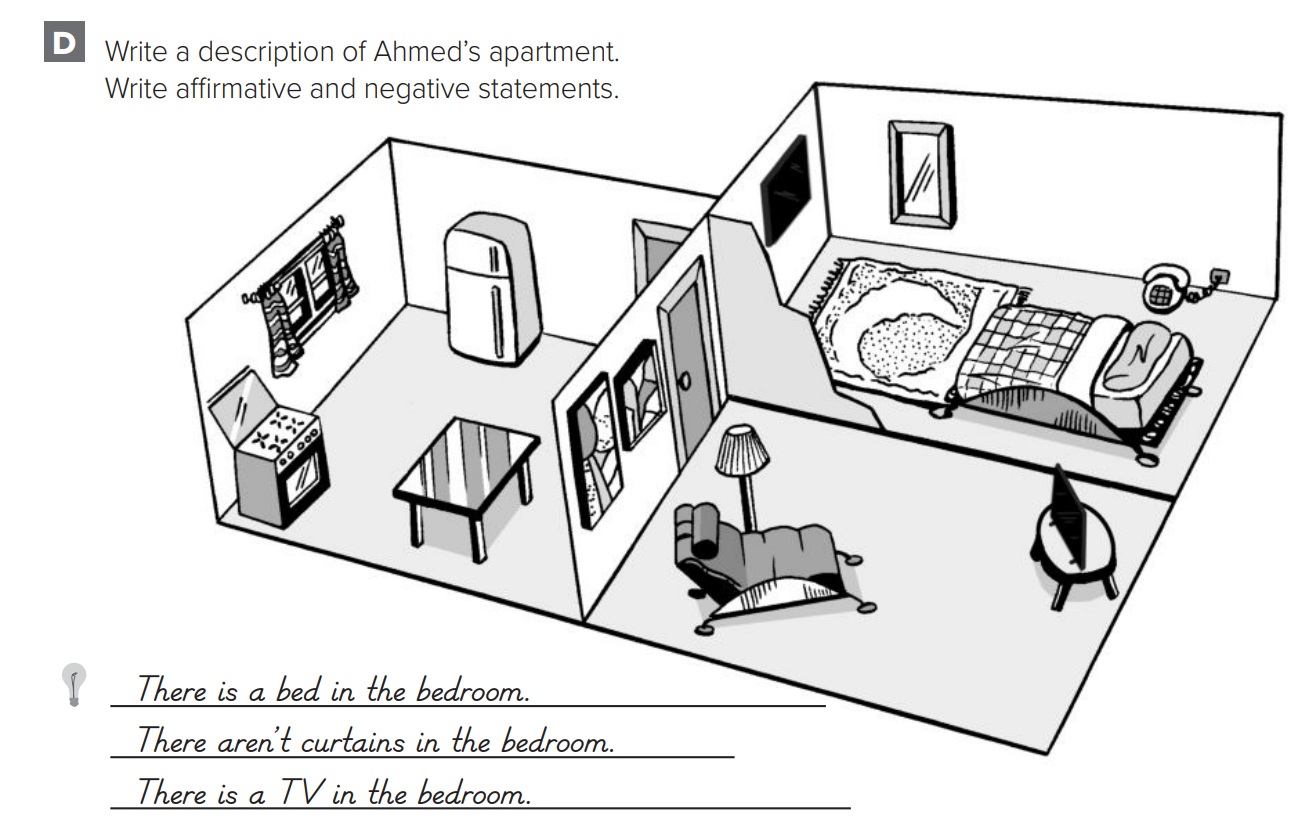 Dalal ALJuaid
p.212
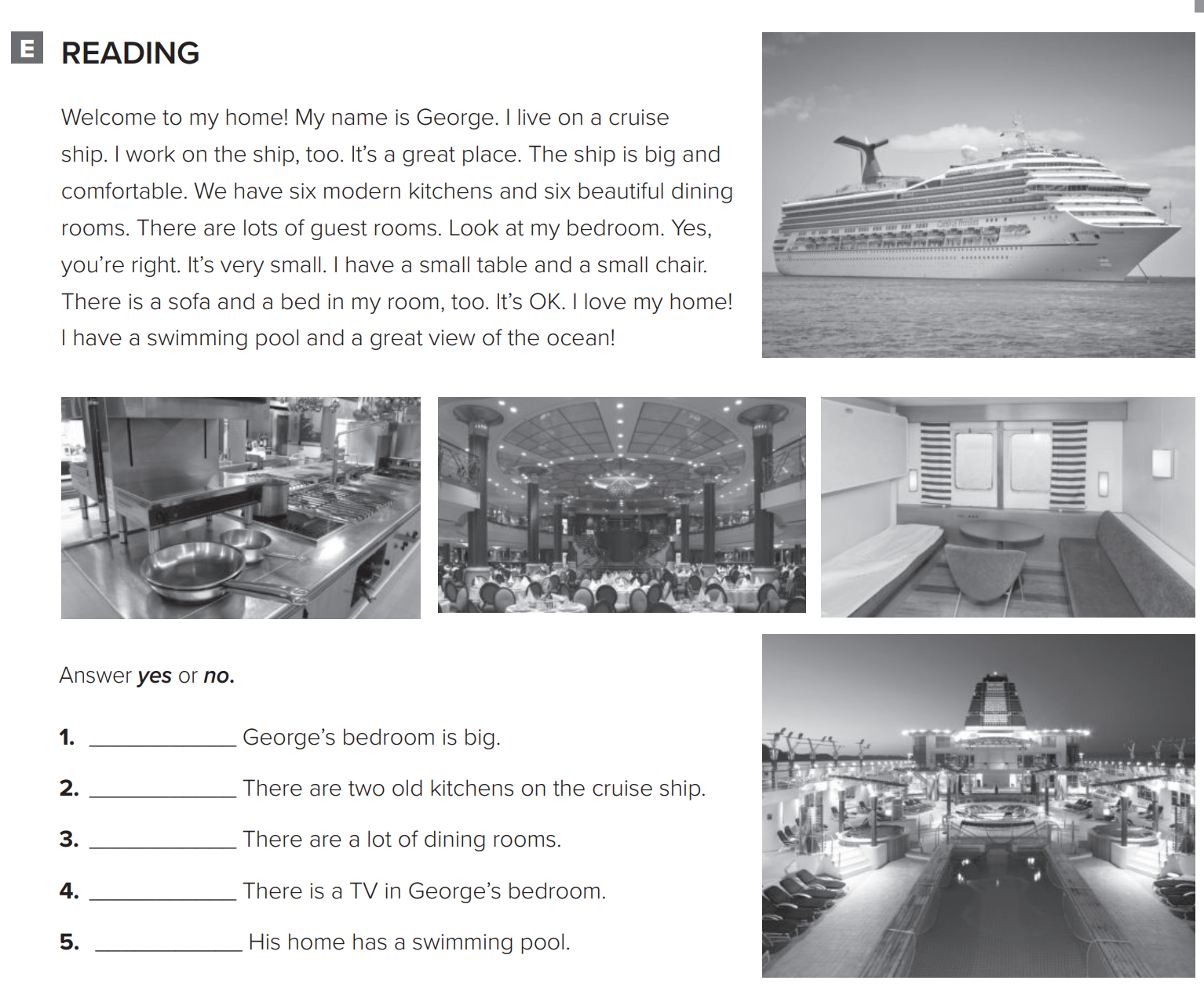 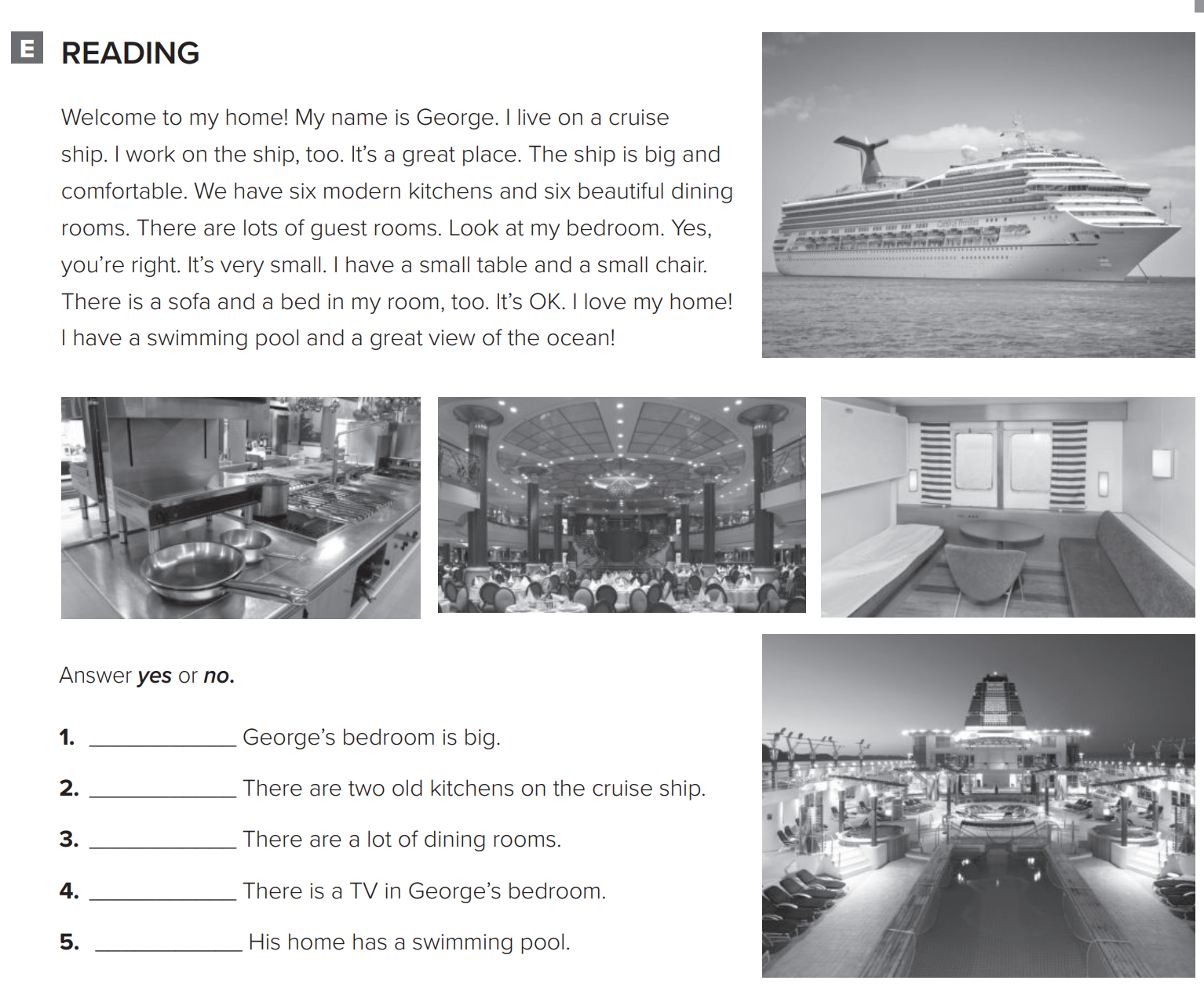 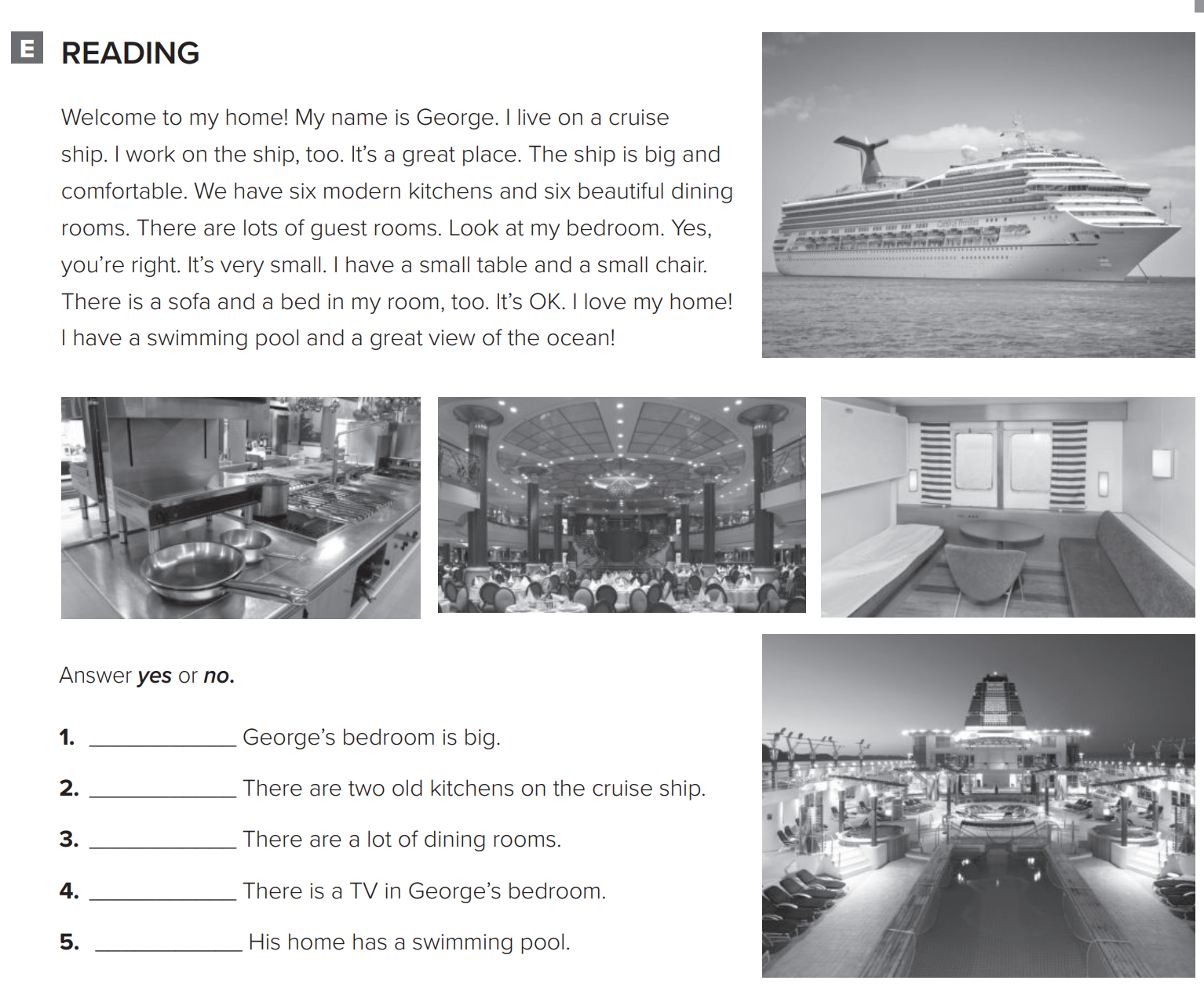 no
no
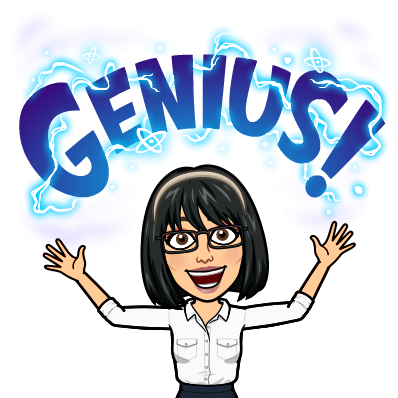 yes
no
yes
Dalal ALJuaid
p.212
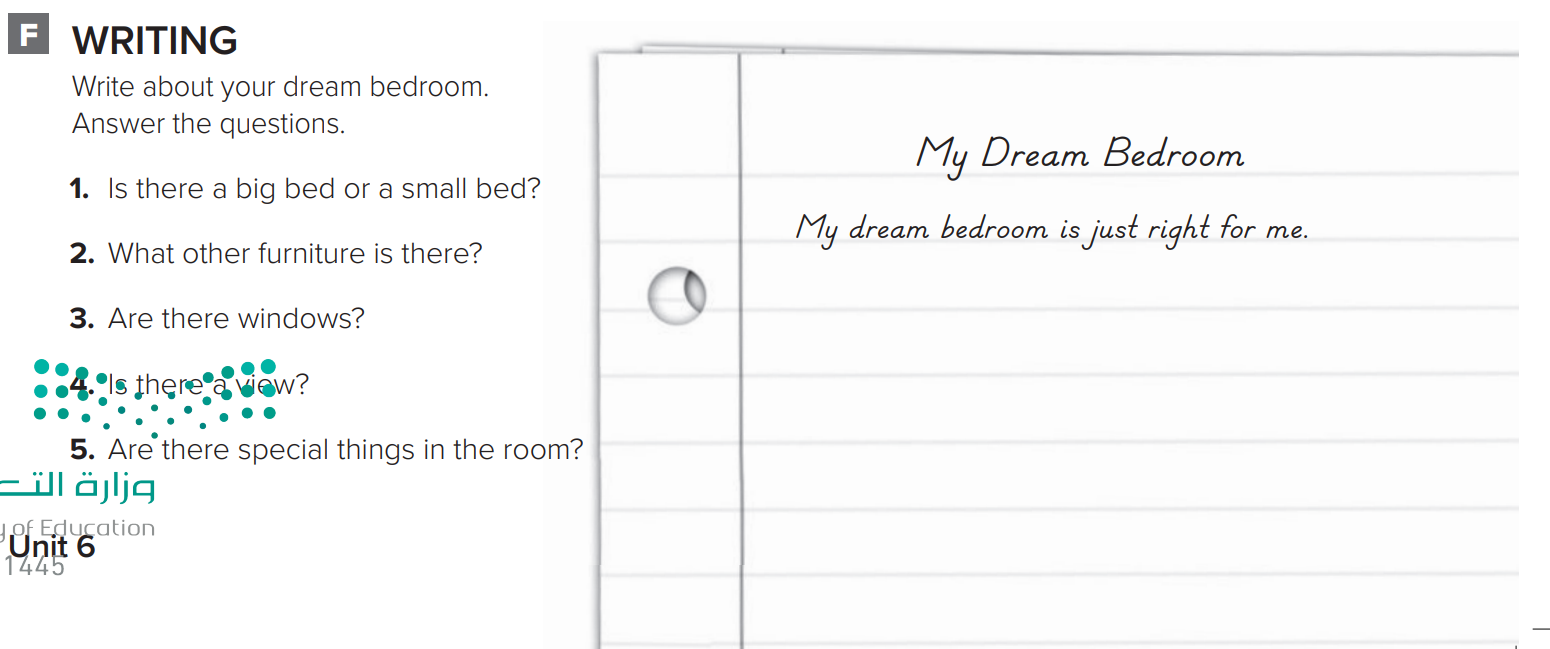 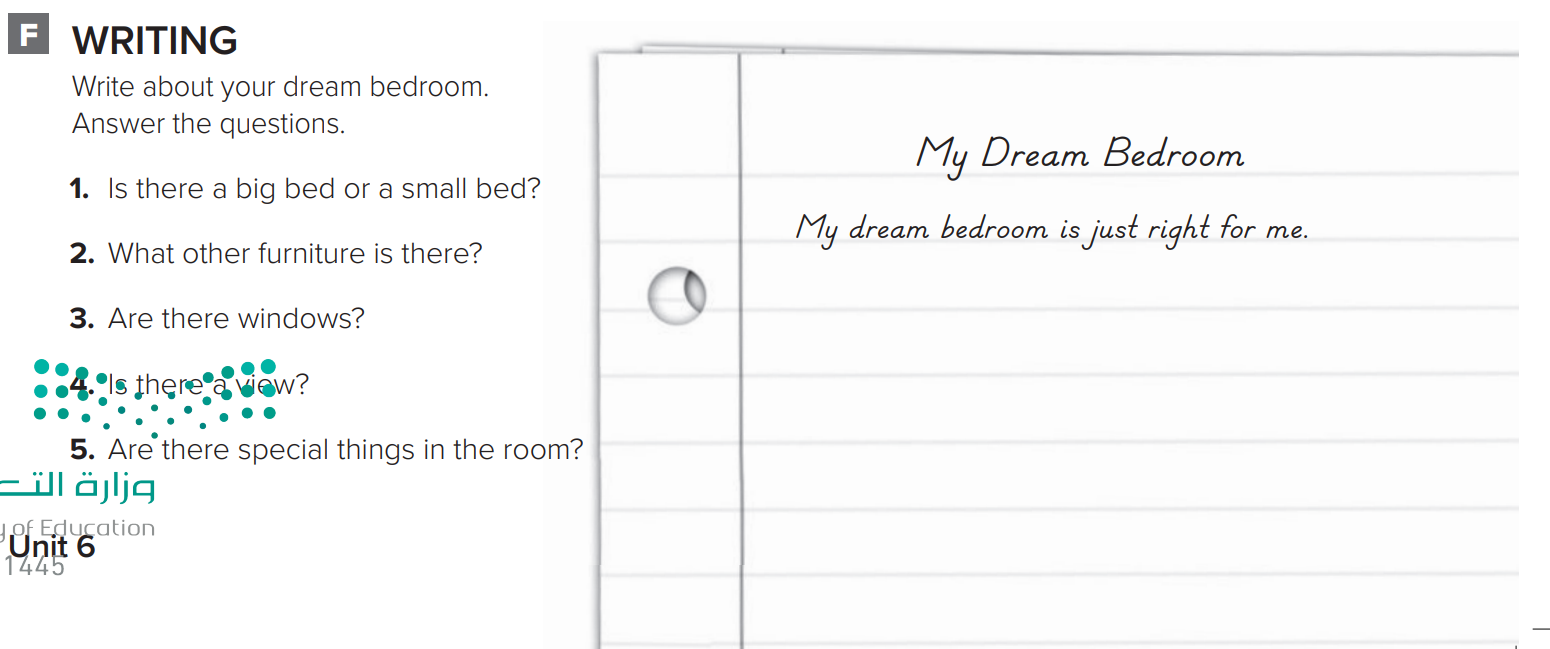 There is a big bed. There is a desk and  a big TV with a DVD player. There are lots of windows. There is a beautiful view. There is a big closet in my bedroom. There is a sound system, too.
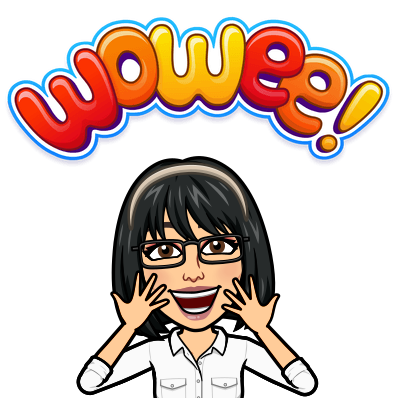 Dalal ALJuaid